Figure 3. Searchlight analyses of cross-item classification. (Left) The decoding of action. (Middle) The decoding of ...
Cereb Cortex, Volume 26, Issue 4, April 2016, Pages 1609–1618, https://doi.org/10.1093/cercor/bhu328
The content of this slide may be subject to copyright: please see the slide notes for details.
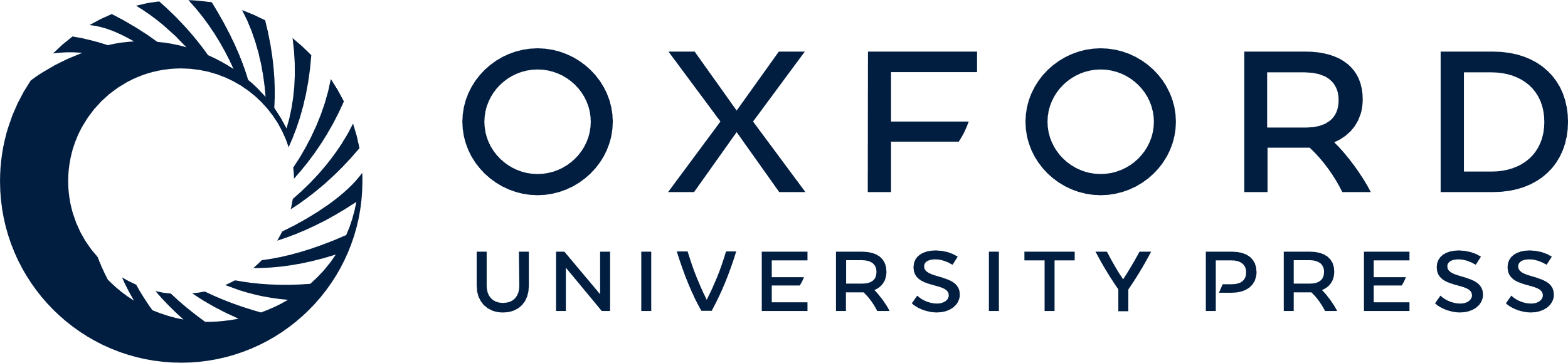 [Speaker Notes: Figure 3. Searchlight analyses of cross-item classification. (Left) The decoding of action. (Middle) The decoding of function. (Right) The direct comparison between the decoding of action and function. All results are thresholded at P < 0.05 (cluster corrected).


Unless provided in the caption above, the following copyright applies to the content of this slide: © The Author 2015. Published by Oxford University Press. All rights reserved. For Permissions, please e-mail: journals.permissions@oup.com]